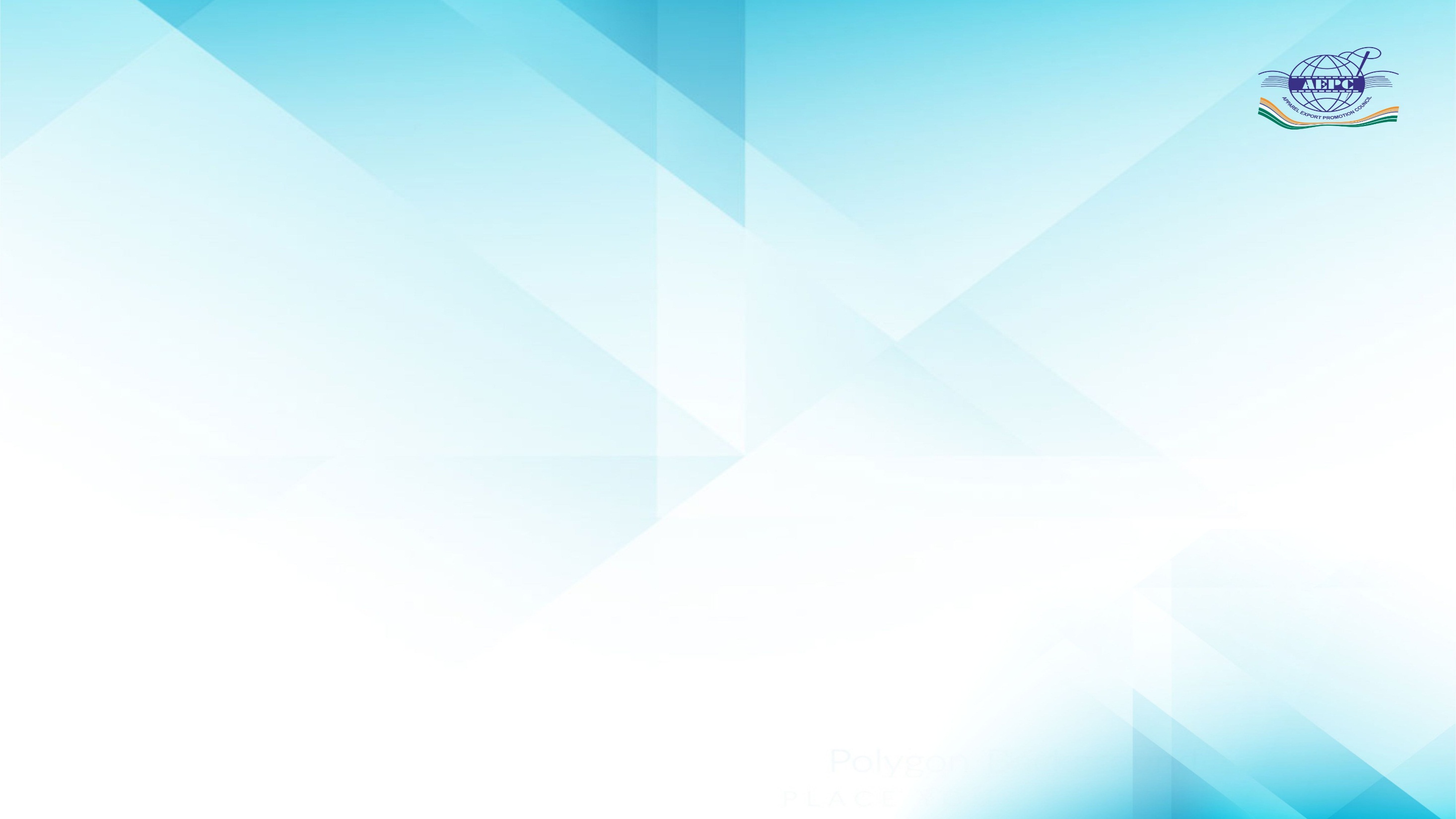 Union Budget 2021-22 Key Highlights forApparel Sector
by: 
Dr. L. B. Singhal
Secretary General 
AEPC
www.aepcindia.com
sg@aepcindia.com
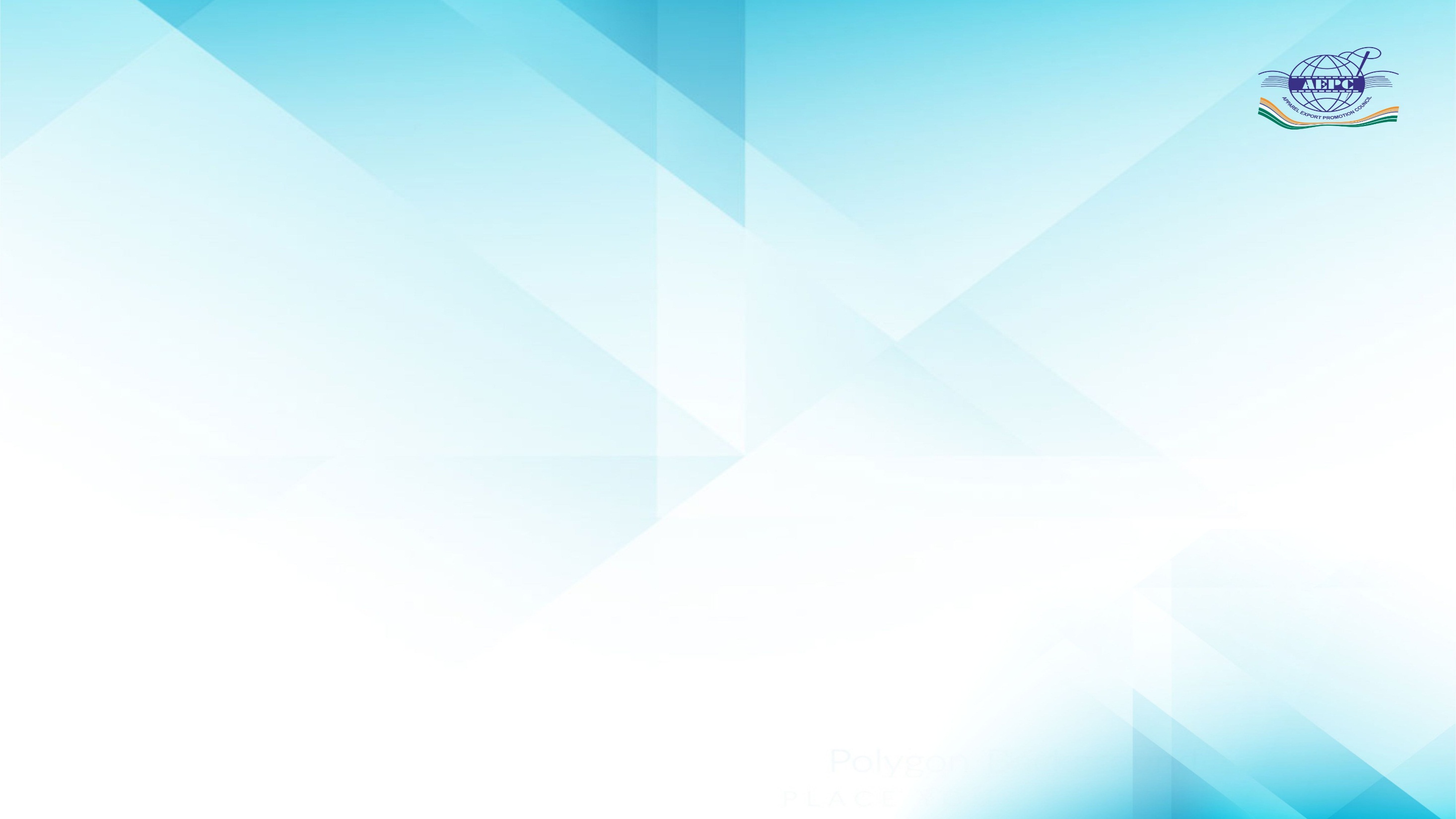 Synopsis of the Presentation
1. Production Linked Incentive scheme (PLI)
2. Mega Investment Textiles Parks (MITRA) Scheme
3. Remission of Duties and Taxes on Exported Products (RoDTEP)
4. Export Performance Certificate (EPC) related changes
5. Duty free import of Tags, Labels etc.
6. IGST related changes
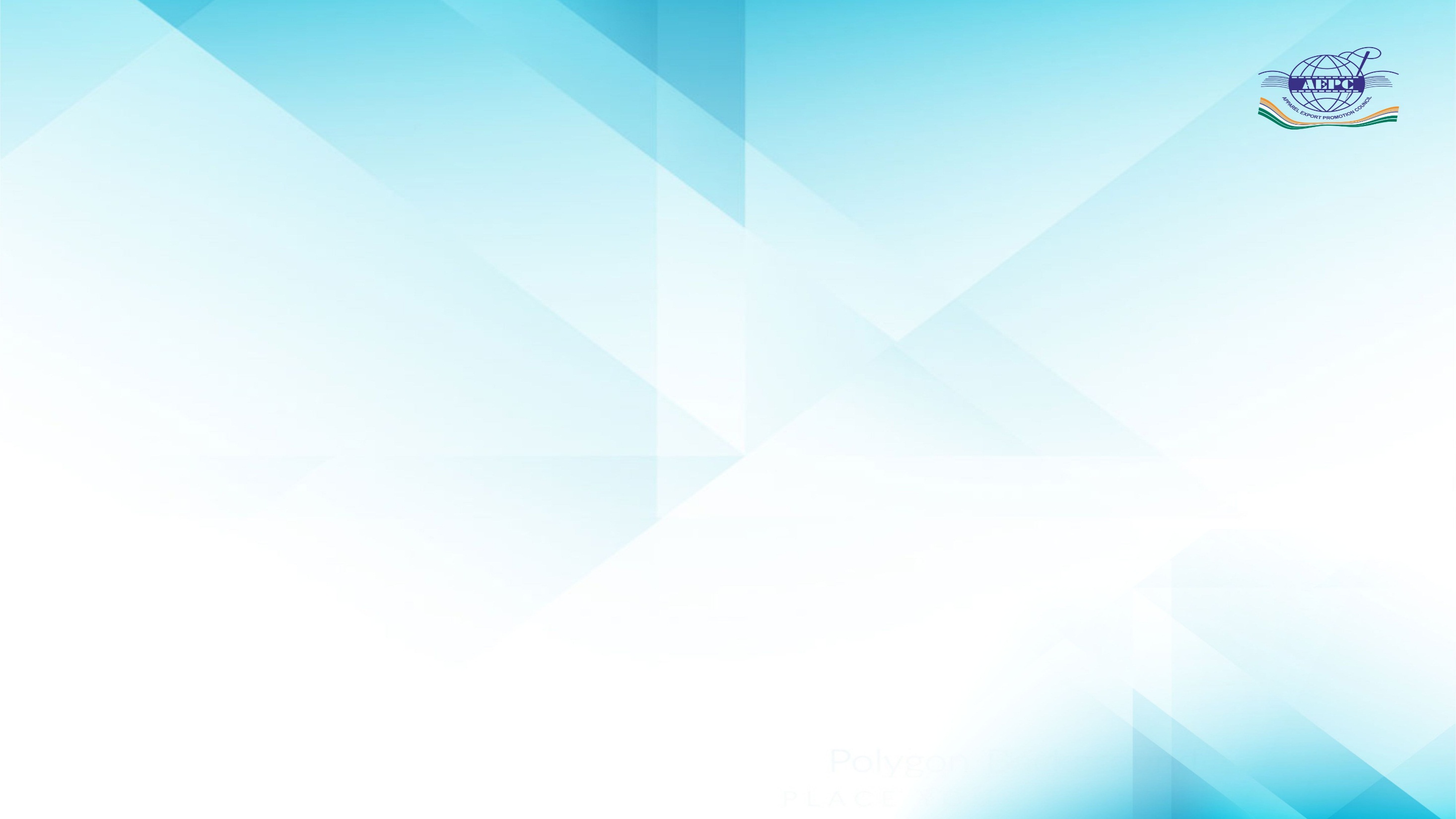 Production Linked Incentive scheme (PLI)
PLI scheme announced for 13 key sectors
Total support to be provided - Rs. 1.97 lakh crore in next 5 years
Textile sector is included in PLI scheme
Textile sector includes MMF segment and Technical textiles
Total outlay for Textile Products (MMF segment and technical textiles) is Rs. 10683 crore 
The PLI scheme is intended to make Indian manufacturers:
Globally competitive
Attract investment 
Create economies of scale
Enhance exports
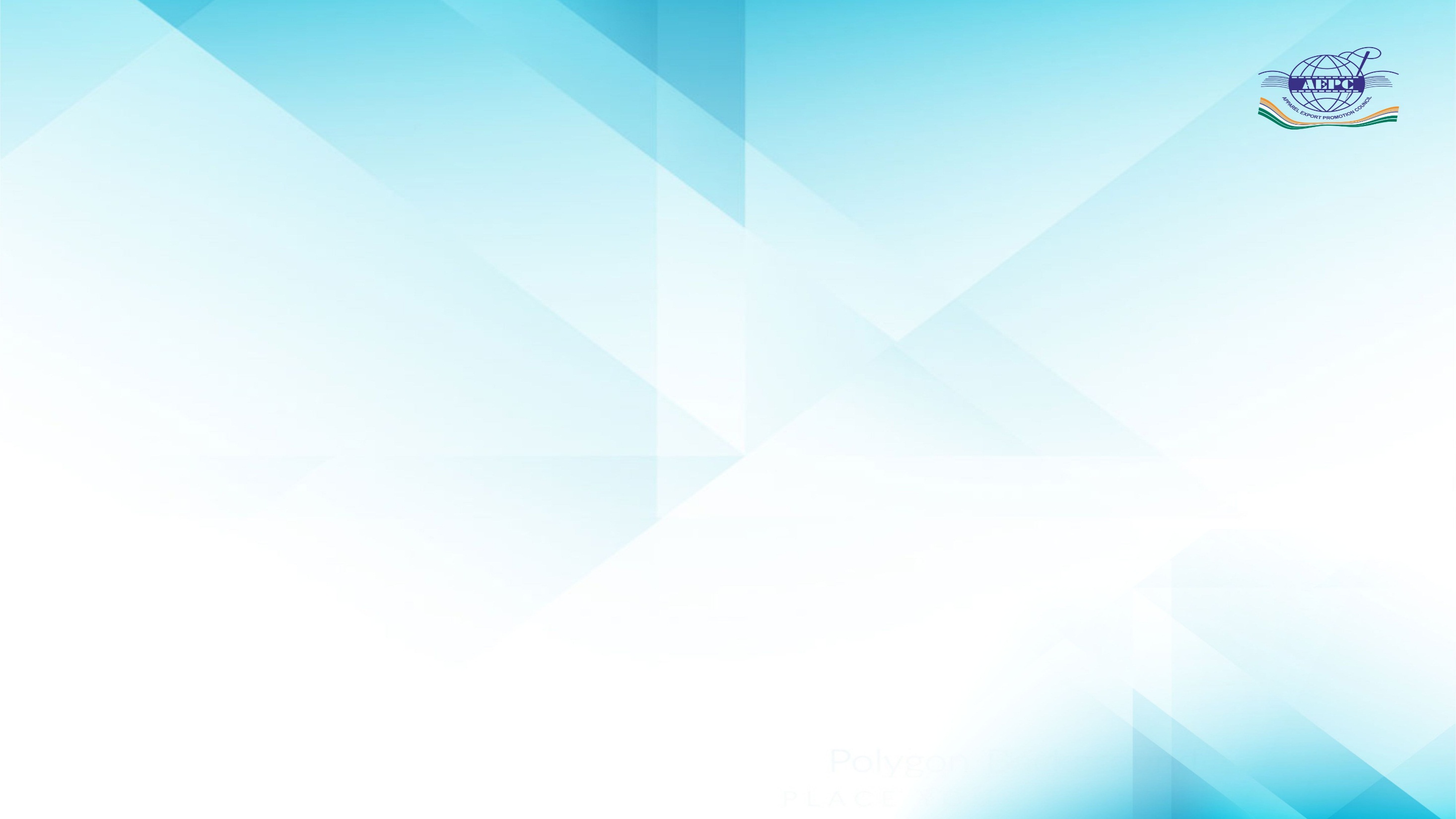 Continue
India’s export share of Top 40 MMF Apparel lines: 0.77% (USD 1.08 billion out of US$ 140bn)
 
India’s export share of Top 10 technical textiles lines: 0.85% (USD 0.7 bn. out of USD 82 bn)


The Details of the Scheme are yet to be announced
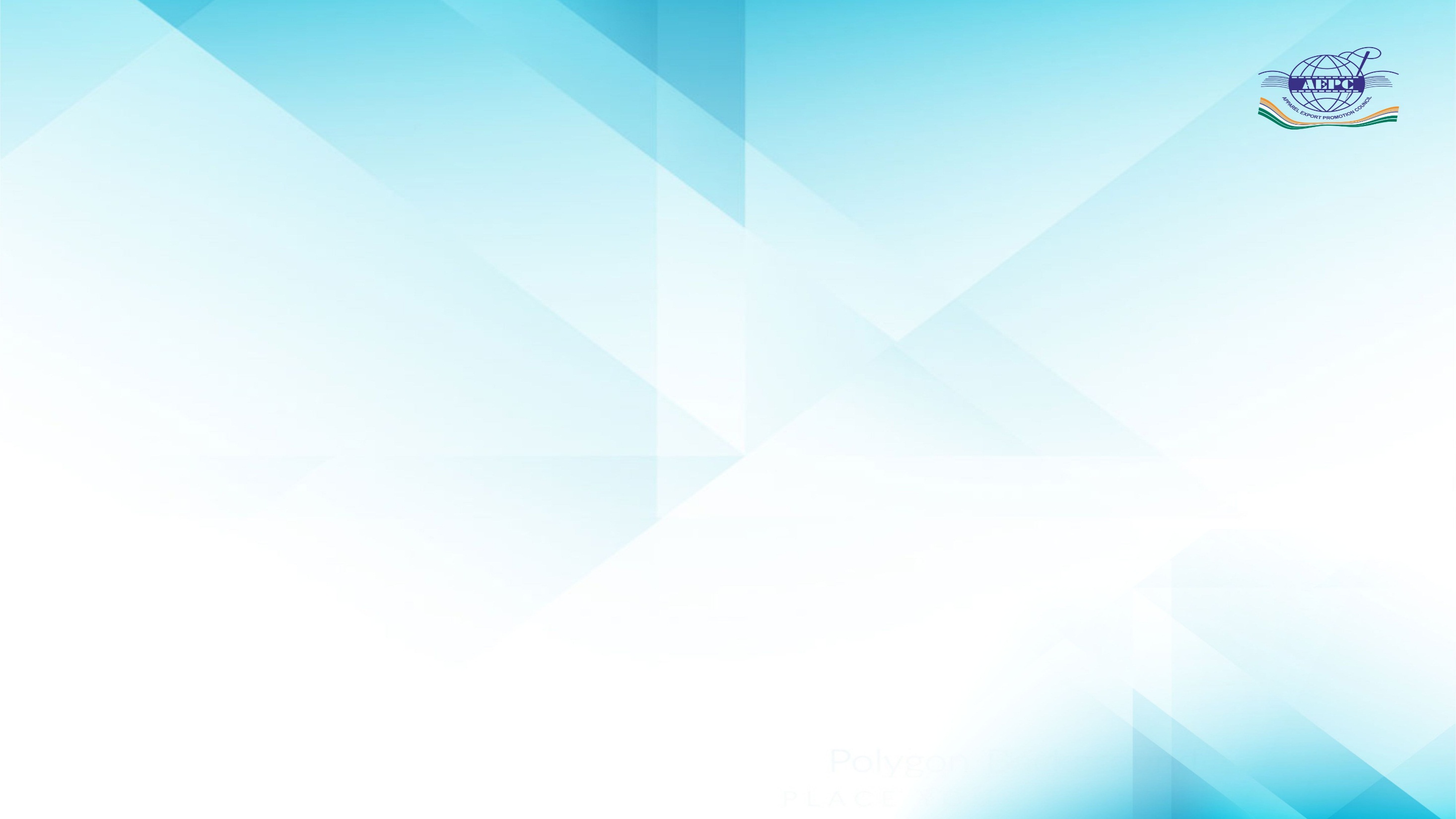 Mega Investment Textiles Parks (MITRA) Scheme
Government has announced a scheme of Mega Investment Textiles Parks (MITRA) to enable the textile industry to become globally competitive, attract large investments, boost employment generation and exports. 
The scheme intends to create:
World class infrastructure
Plug and play facility
Global champions in exports
Government in the Budget 2021-22 has announced setting up of 7 Textile Parks 
These are to be established over a period of 3 years
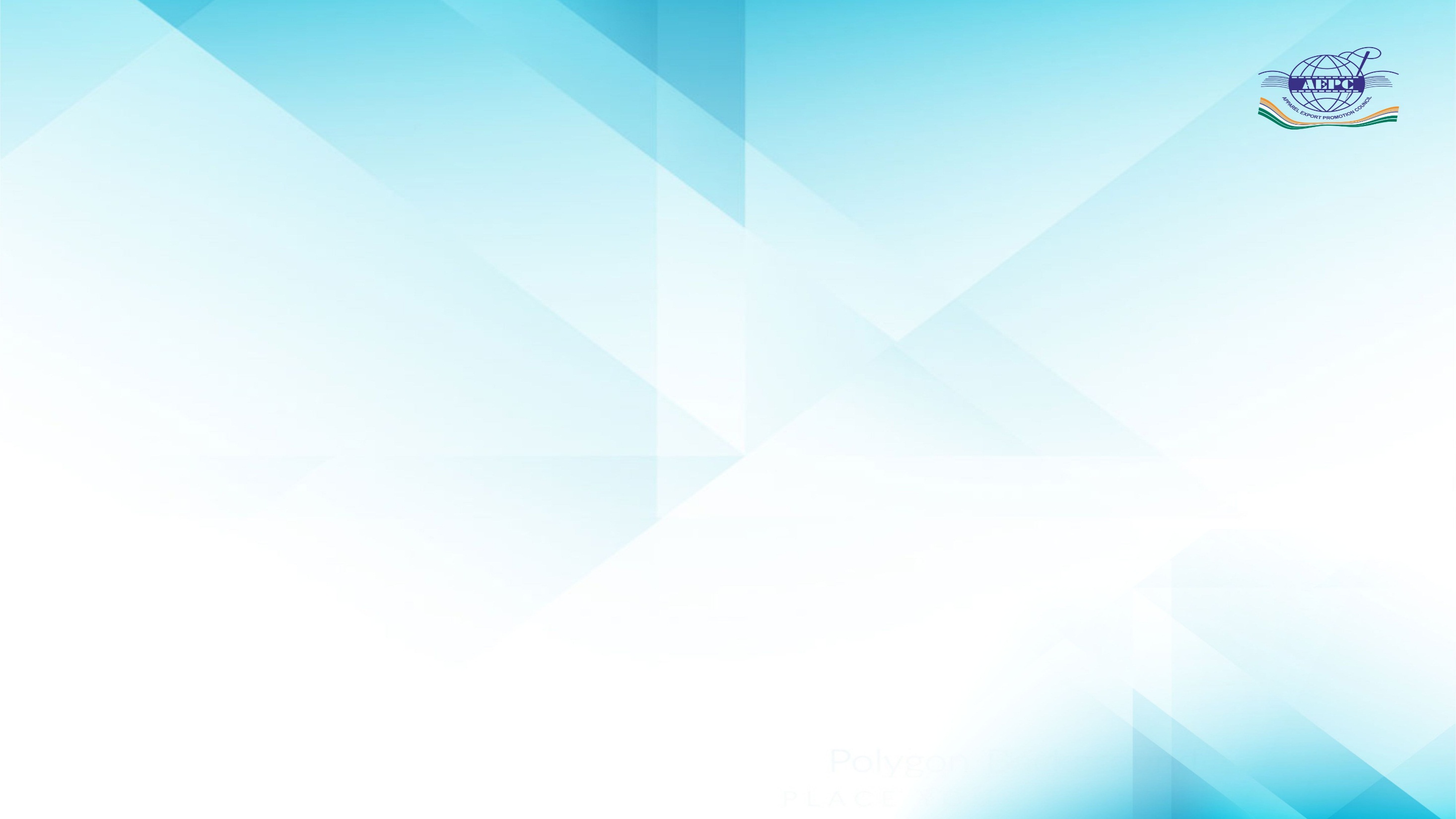 Remission of Duties and Taxes on Exported Products (RODTEP)
Rs. 13,000 cr. has been allocated for RODTEP in the Budget 2021-2022
Indirect taxes like BCD/Additional Custom Duty is refunded/exempted by various schemes like:
Advance Authorisation
EoU
SEZ
Duty Drawback
GST is exempted/refunded by the various scheme like:
Advance Authorisation
EoU
SEZ
GST mechanism
Other indirect embedded taxes is intended to be refunded through RODTEP scheme.
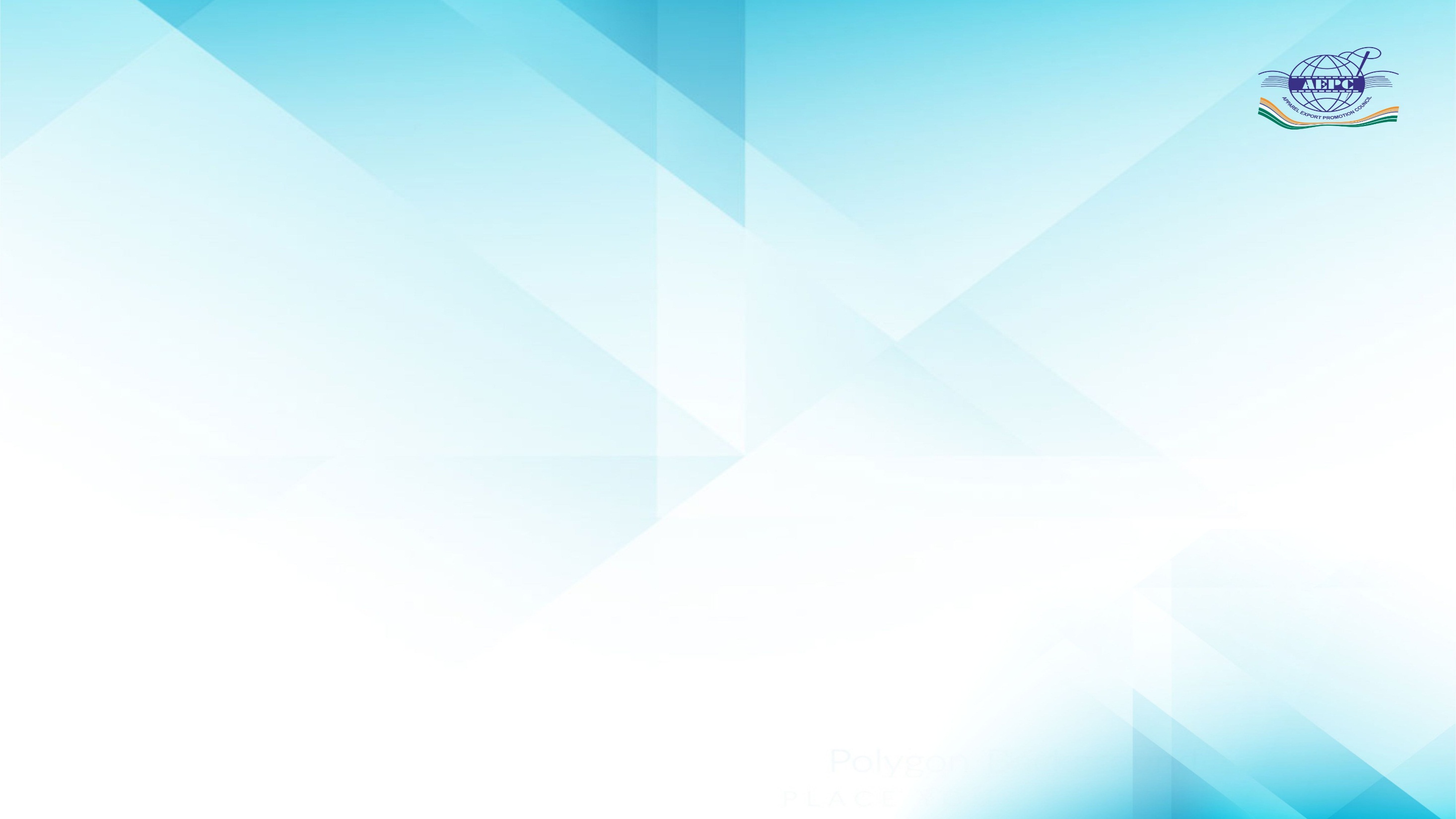 Continue
Other indirect embedded taxes includes:
Fuel Used in Transportation (inbound and outbound transport) - Component of state VAT and Central Excise Duty
Electricity Duty 
Stamp Duty
State VAT on fuel used in generation of captive power
Embedded CGST/SGST on inputs used in Transport Sector
Embedded CGST/SGST on distribution of Export Product (Up to gateway port)
Incidence of Taxes/Duties/Levies borne by the export product on account of prior stage cumulative taxes on raw materials/inputs consumed in the manufacture of exported product:
VAT on fuel used in farm sector
Mandi tax
Embedded SGST paid on inputs such as pesticides, fertilizers etc
Embdedded SGST in purchases from unregistered dealers
Embedded SGST on coal used in production of electricity
Embedded CGST on inputs such as pesticides, fertilizer etc. used in production of required raw materials
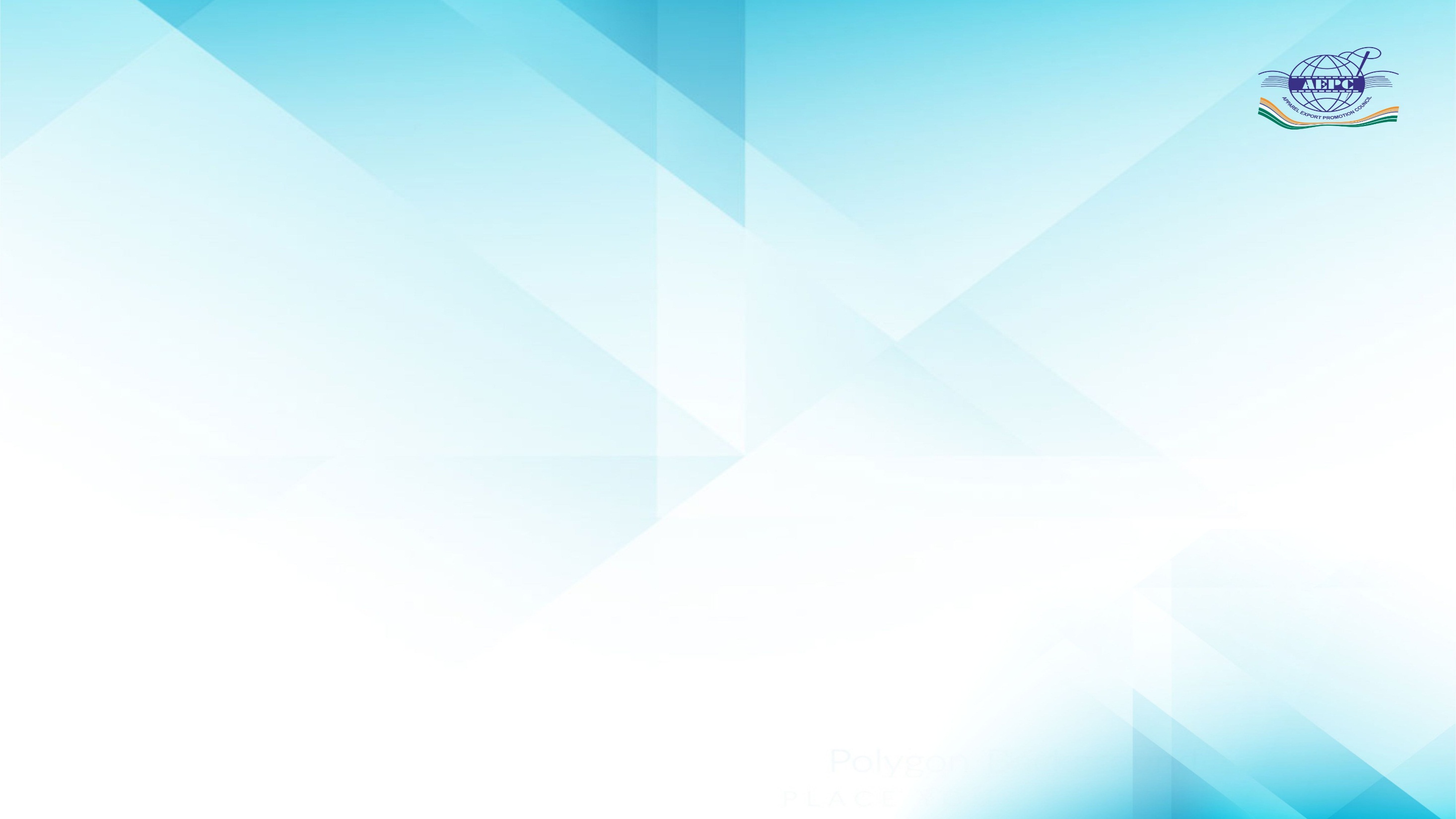 Continue
RoDTEP Scheme gets implemented from 01.01.2021
Textile sector is one of the priority sector for implementation of RODTEP
To avail the RoDTEP exporter shall make a claim in the shipping bill by making a declaration. 
In case declaration is not there, RoDTEP will not be provided
The RoDTEP will be provided in the form of scrips
RoDTEP would be credited in an exporter’s ledger account with Customs 
RoDTEP can be used to pay Basic Customs duty on imported goods. 
The credits can also be transferred to other importers
Details is provided in Advisory of ICEGATE dated 1st January, 2021.
Advisory has been circulated by AEPC on 1st January, 2021 and available on AEPC website www.aepcindia.com
AEPC has already submitted required data to RODTEP Committee
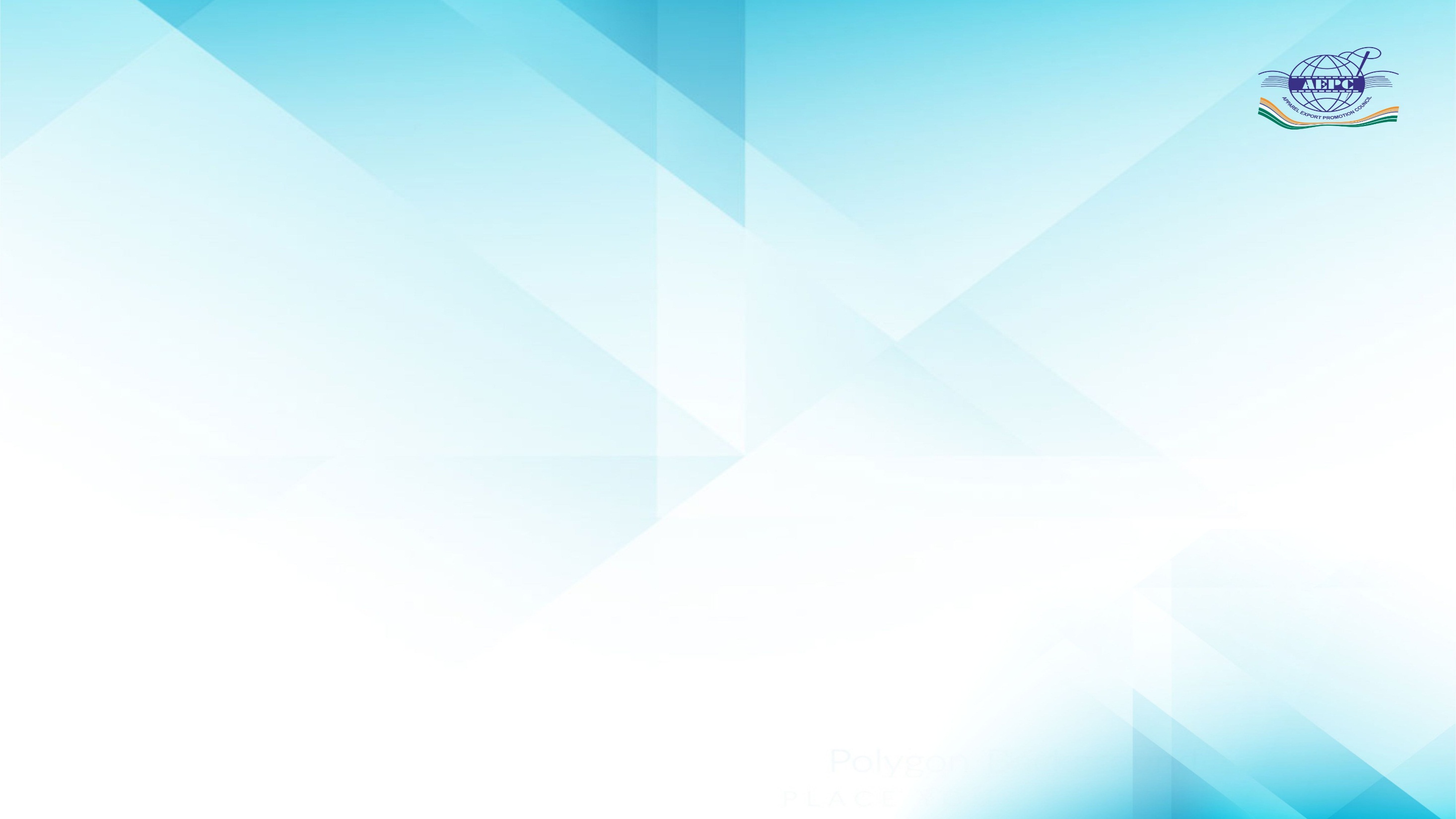 Export Performance Certificate (EPC) related changes
AEPC is issuing Export Performance Certificate (EPC) 
EPC is issued for the import of the following items:
S.No.288 (lining and inter-lining materials)
S.No.311 (trimmings and embellishments etc.) 
The import was permitted subject to condition at S. No. 28 of the Notification 50/2017-Customs dated 30.06.2017.
Now, items permitted for import under S.No.311 (trimmings and embellishments etc.) have been deleted  
Accordingly these items will not be allowed to be imported without payment of duty
These changes are operative under fresh Notification No. 2/2021-Customs dated 1.2.2021, w.e.f. 1.4.2021
Items permitted under S.No.288 (Lining & Interlining) will continue to be permitted under EPC
Details of S. No. 311 has already been circulated by AEPC on 2 February, 2021 and also available on AEPC website
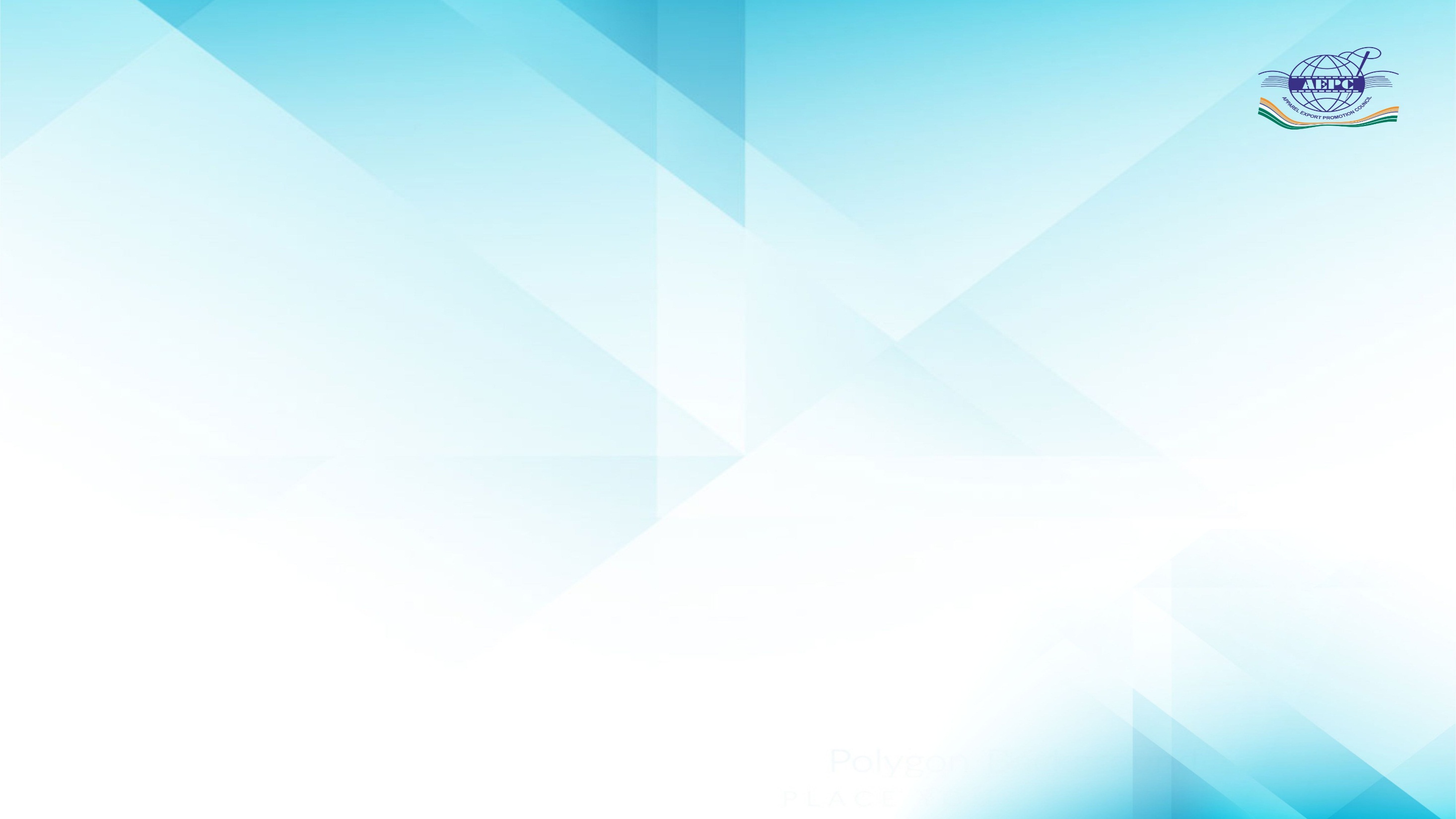 Duty free import of Tags, Labels
S.No.257 of the Notification 50/2017-Customs dated 30.06.2017, was allowing duty free import of  following items:
Tags, labels & sticker 
Belt, button & hanger 
Now, this entry has been amended 
Now in addition to these items, printed bags are also allowed to be imported 
Now items are allowed subject to conditions given at S.No.108 of the Notification No.2/2021-Customs dated 1.2.2021.
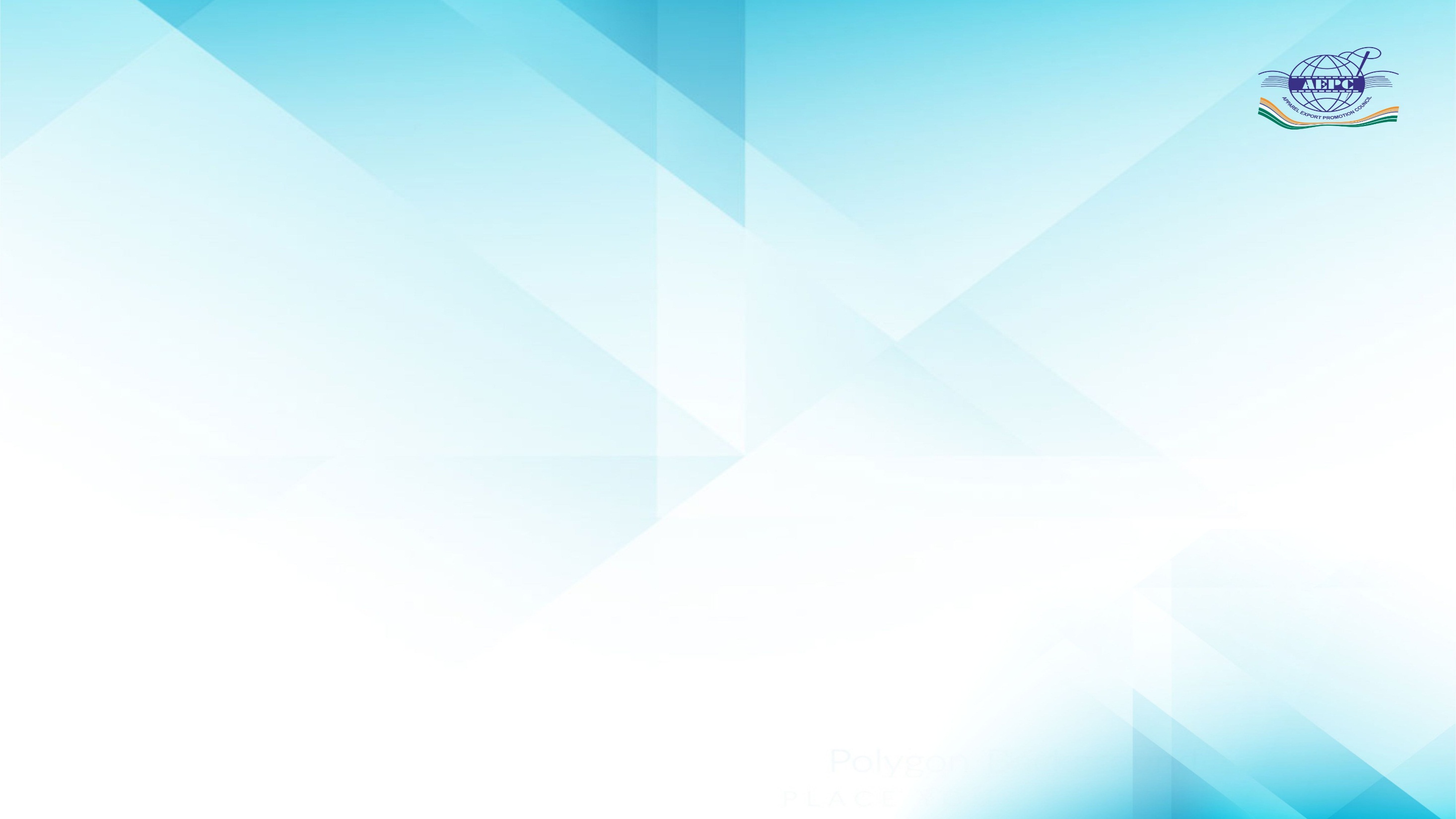 Continue
Earlier Provision:




Proposed Provision:
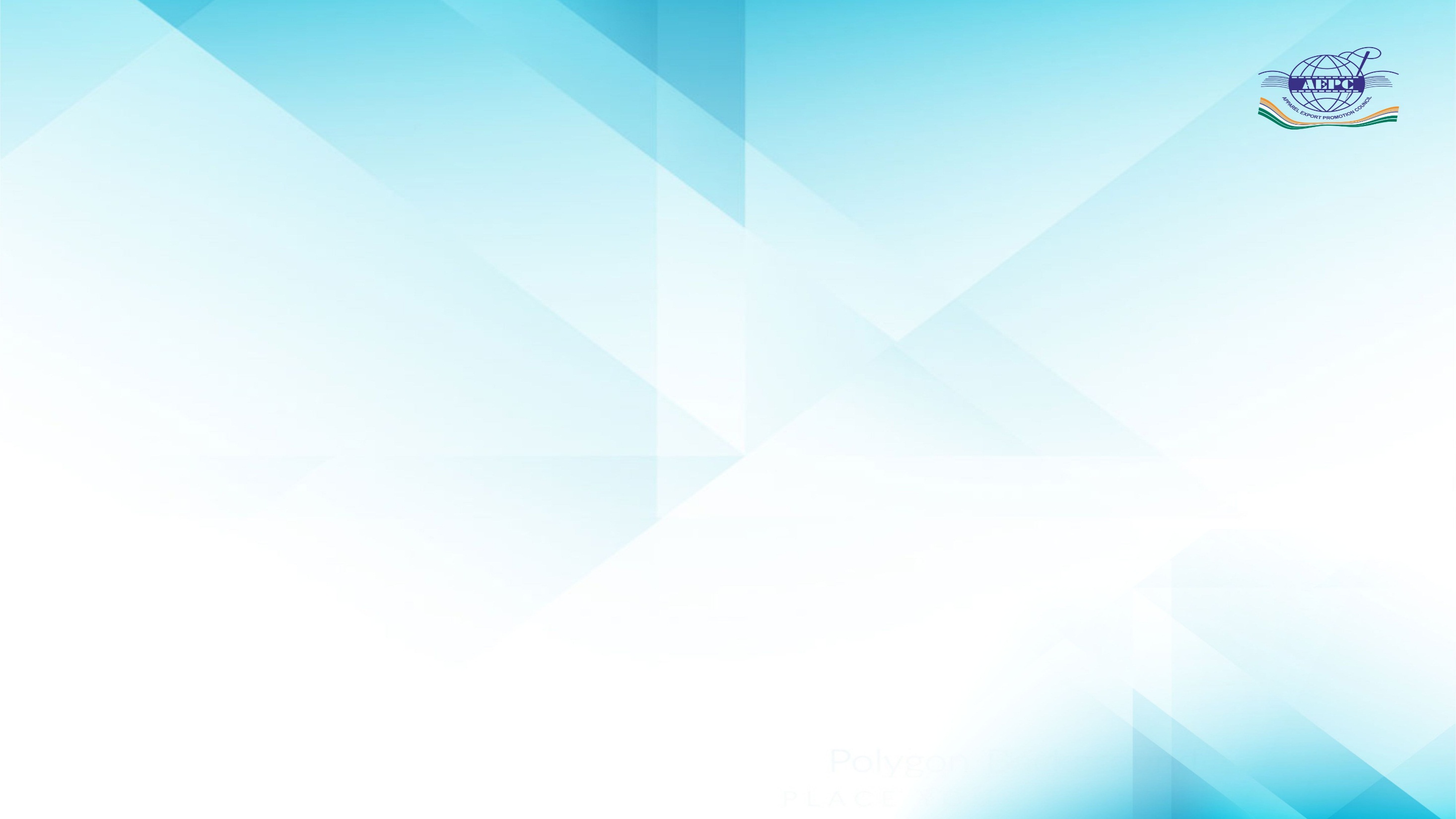 Continue
Under Notification No. 2/2021-Customs dated 01.02.2021, condition no. 108 prescribes:
 If, -
(i)           Imported for fixing on articles for export or for the packaging of such articles
(ii)         Execution of a bond in such form and for such sum as may be specified by the Assistant Commissioner of Customs or Deputy Commissioner of Customs
(iii)      Articles so imported have been exported within six months of the date of importation or within such extended period as may be permitted
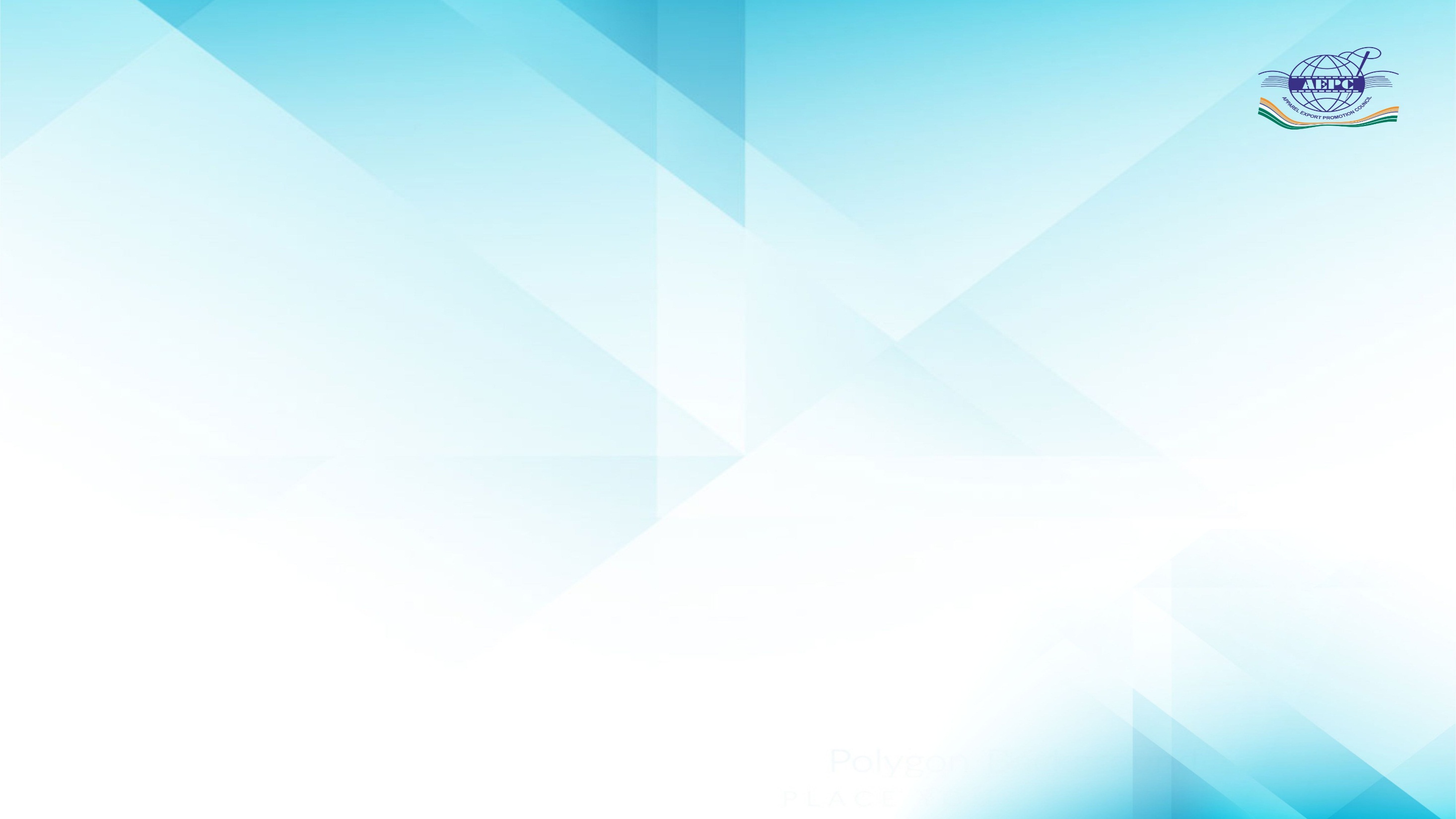 IGST related changes
Clause 114 of the Bill seeks to amend section 16 of the Integrated Goods and Services Tax Act, 2017 
To make provisions for restricting the zero rated supply on payment of integrated tax only to specified class of taxpayers or specified supplies of goods or services. 
It further provides to link the foreign exchange remittance in case of export of goods with refund.
Presently there are 2 options for exporter for taking of Refund of ITC on export of goods.
Option 1 - The exporter can export the goods under LUT (without payment of tax). 
Option 2 - The exporter can export the goods on payment of IGST (without LUT). 
As per the proposed amendment in the clause 114 of the finance bill, 2021, the export sale on payment of IGST (i.e. option 2) is now restricted to a notified class of taxpayers or specified supplies of goods or services. 
No notification has been issued specifying class of taxpayers/goods/services
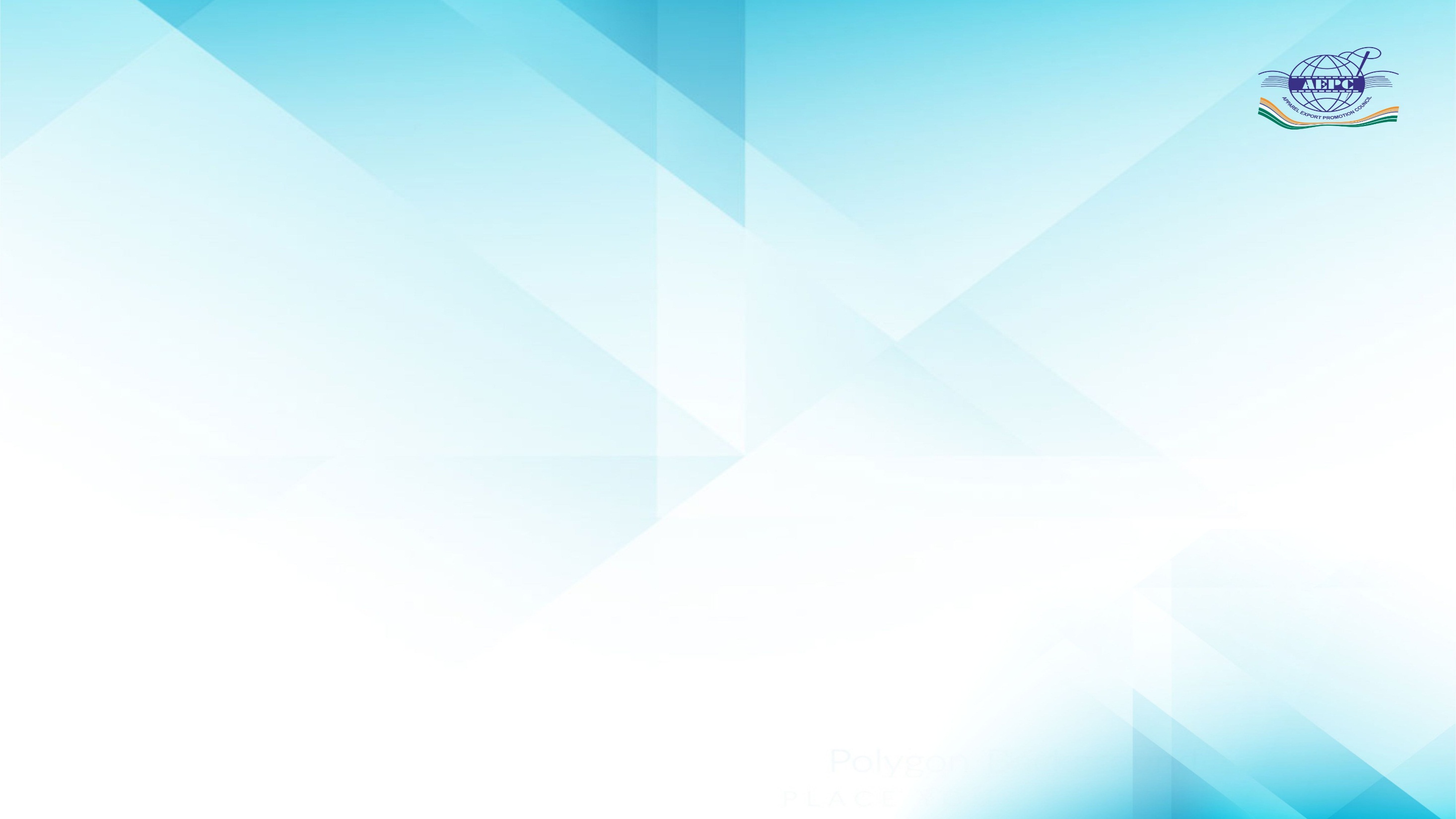 Thank you